ФЕДЕРАЛЬНЫЙ ЗАКОНОТ 29.12.2012 № 273-ФЗ«ОБ ОБРАЗОВАНИИ В РОССИЙСКОЙ ФЕДЕРАЦИИ».ОСНОВНЫЕ ПОЛОЖЕНИЯ.
Доклад подготовила учитель начальных классов 2ДКК ДГТУ 
Белогубова Наталья Федоровна
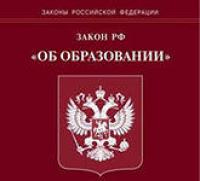 Федеральный закон Российской Федерации         от 29 декабря 2012 Г.         № 273-ФЗ "Об образовании в Российской Федерации"
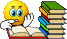 Вступление в силуФедеральный закон №273 вступает в силу 1 сентября 2013 года. Исключение составляет ч. 6 ст. 108, вступившая в силу со дня официального опубликования закона. Положения, касающиеся изменений в вопросах финансирования, вступают в силу с 1 января 2014 года. Согласно части 5 статьи 108 Федерального закона «Об образовании в Российской Федерации» наименования и уставы образовательных учреждений  подлежат приведению в соответствие с указанным законом не позднее  1 января 2016 года.
Новый закон «Об образовании в Российской федерации» заменит 2 базовых закона, принятых в 90-х гг.:

      Закон РФ «Об образовании» №3266-1 от  10.07.92 г.;
      Федеральный закон «О высшем и послевузовском профессиональном 
      образовании» № 125-ФЗ от 22.08.96 г.


Текст закона содержит 760 частей, представленных в 110 статьях, которые объединены в 15 глав, многие положения                             которых являются новшествами в сфере образования.
Основные задачи нового закона об образовании:
Создание правовых условий для обновления и развития системы образования в соответствии с современными запросами человека, общества и государства, потребностями развития инновационной экономики; 

Расширение образовательных возможностей граждан; 

Комплексная модернизация законодательства об образовании, установление системного и функционально более полного правового регулирования общественных отношений, возникающих в сфере образования;

Обеспечение стабильности и преемственности в развитии системы образования и ее законодательных основ.
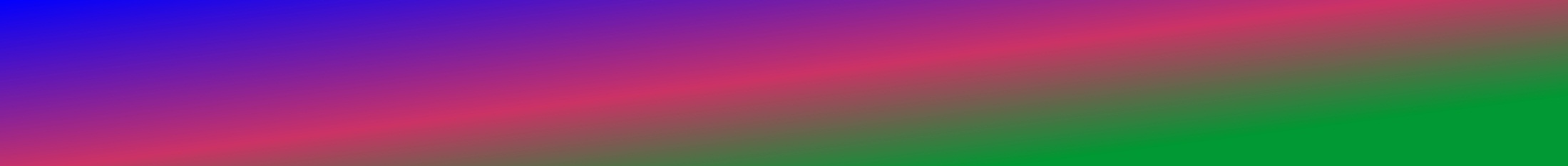 изменяются уровни образования
было
стало
1) основное общее образование;
2) среднее (полное) общее образование;
3) начальное профессиональное образование;
4) среднее профессиональное образование;
5) высшее профессиональное образование- бакалавриат;
5.1) высшее профессиональное образование - подготовка специалиста или магистратура;
6) послевузовское профессиональное образование.
Формы получения образования и формы обучения
В Российской Федерации образование может быть получено:

В организациях, осуществляющих образовательную деятельность (очно, заочно, очно-заочно);
Вне организаций, осуществляющих образовательную деятельность (в форме семейного образования или самообразования).
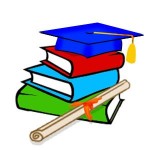 Новые формы реализации и освоения образовательных программ
Дистанционные образовательные технологии;
Электронное обучение;
Обучение по интегрированным образовательным  программам;
Экспериментальная и инновационная деятельность.
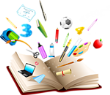 Новый закон  вводит четкие определения часто употребляемых терминов и понятий: «образование», «обучение», «уровень образования», «квалификация», «учебный план», «практика» и др.                   Изменился термин «образовательное учреждение» на термин «образовательная                                                                                                                     организация».
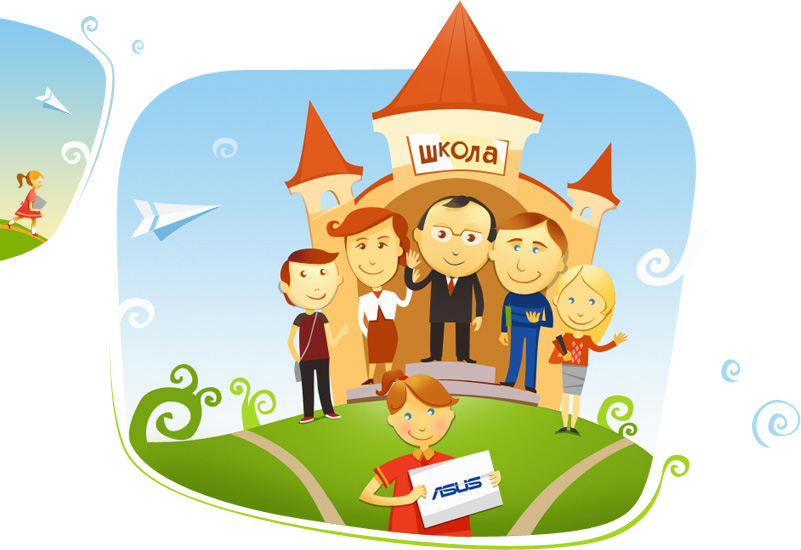 Образовательная организацияОбразовательная организация – некоммерческая организация, осуществляющая на основании лицензии образовательную деятельность в качестве основного вида деятельности, т. е. требование о некоммерческом характере организации, а также о том, что образование должно быть основной целью ее деятельности – сохранено.
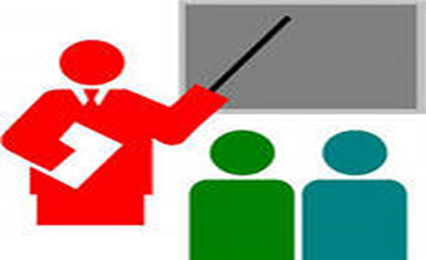 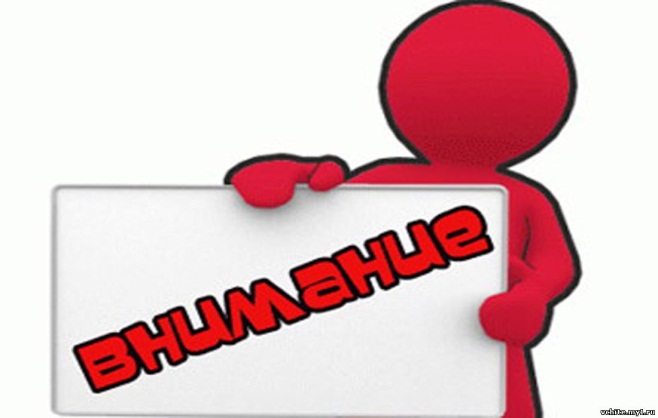 Вместе с тем, далеко не любую образовательную деятельность разрешено вести организациям, осуществляющим обучение – отдельным видам организаций разрешено реализовывать вполне конкретные программы. Так, коммерческие структуры ограничены профессиональным обучением и дополнительным образованием, а также дошкольным, и не могут открыть, например, школу.
Федеральный закон «Об образовании в Российской Федерации» дает новые по сравнению с Законом РФ «Об образовании» определения понятий  «учащийся» и «обучающийся».
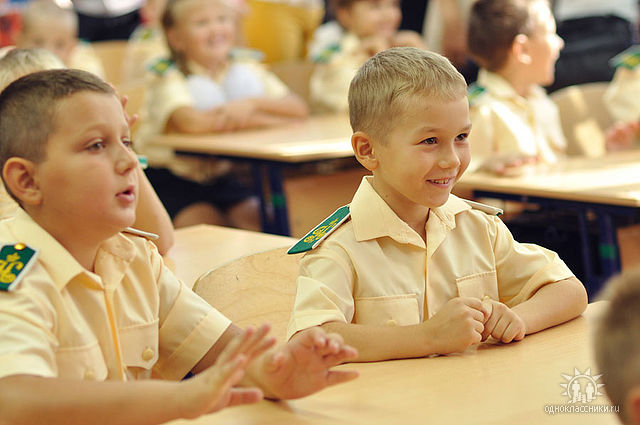 Обучающийся-физическое лицо, осваивающее образовательную программу.
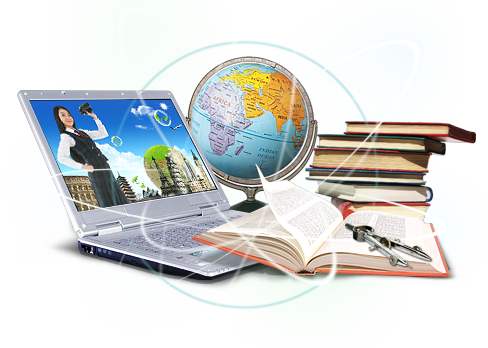 Новое в  законе
В школе:

преимущественное право записи в 1-й класс тех, кто проживает на закрепленной территории;
индивидуальный отбор детей в школы с углубленным изучением предметов только в средних и старших классах;
отбор детей по конкурсу в творческие учебные заведения;
закрыть сельскую школу можно будет только с одобрения сельского схода.
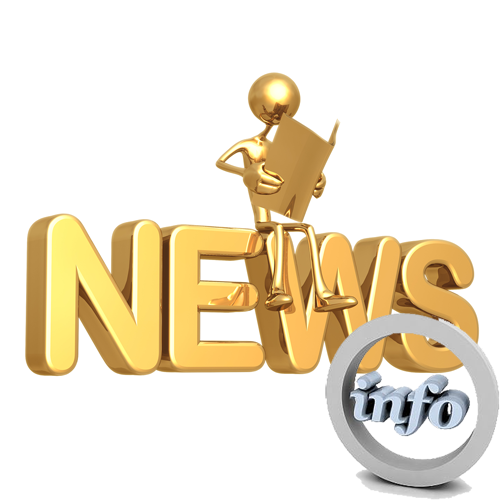 Права учащихсяПрава учащихся в Федеральном законе "Об образовании в Российской Федерации" существенно расширены и конкретизированы по сравнению с теми, которые были установлены Законом РФ "Об образовании". Более того, их перечень не является закрытым и может быть изменен нормативными правовыми актами РФ, а также локальными нормативными актами.